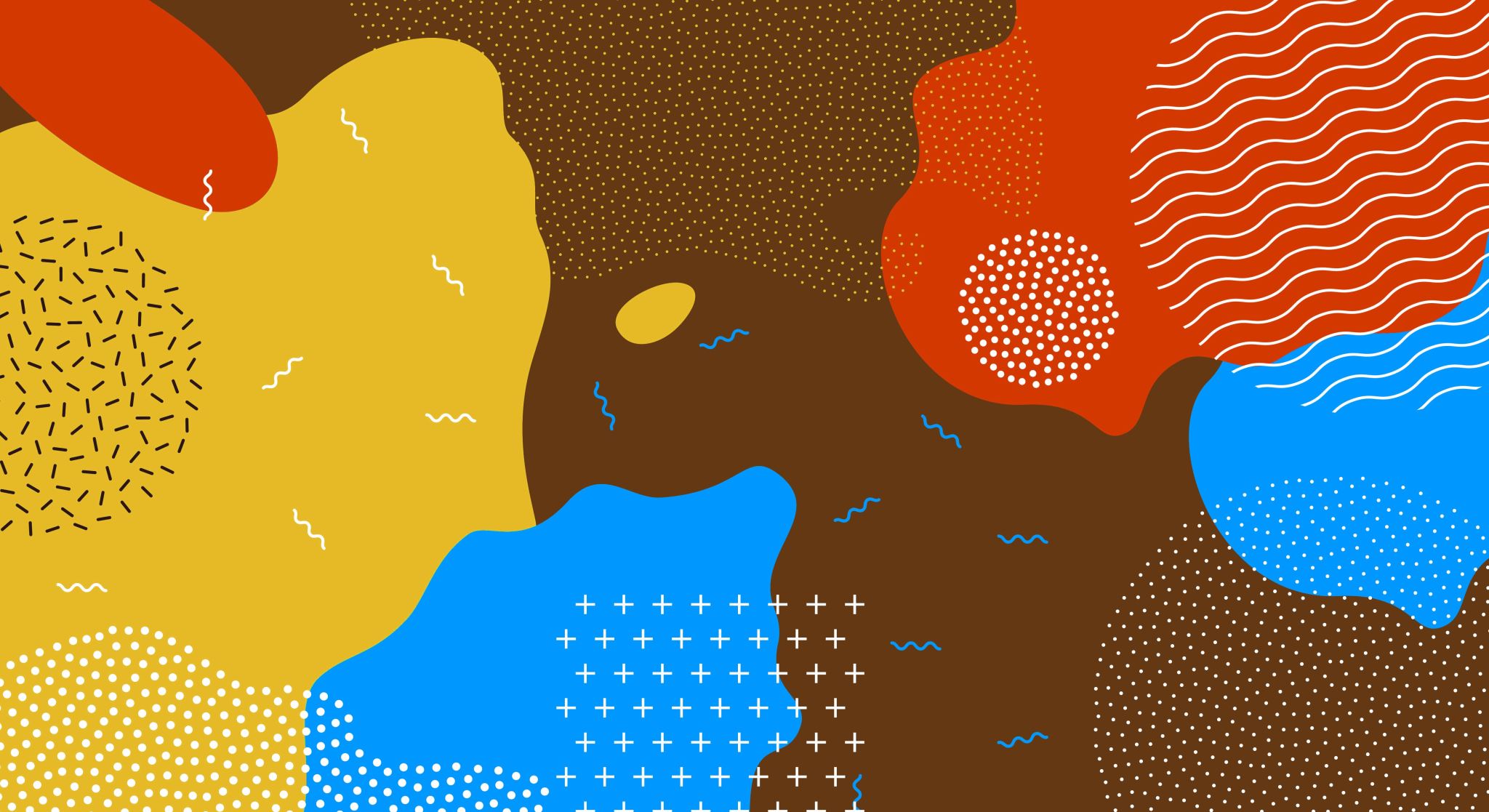 TECHNICAL GUIDANCE FOR COVID-19 ON CRUISE SHIPS
Captain Nathan Mills
DISCUSSION POINTS:
MARITIME DECLARATION OF HEALTH AND THE ‘QUEBEC’ FLAG
THE PUBLIC HEALTH (SHIPS) REGULATIONS 1979, THE PUBLIC HEALTH (SHIPS) (AMENDMENT) (ENGLAND) REGULATIONS 2007
WORLD HEALTH ORGANIZATION INTERNATIONAL HEALTH REGULATIONS GUIDE TO SHIP SANITATION 2011
INTERNATIONAL HEALTH REGULATIONS 2005
SHIPSAN 2016 - EUROPEAN MANUAL FOR HYGIENE STANDARDS AND COMMUNICABLE DISEASE SURVEILLANCE ON PASSENGER SHIPS
UNITED STATES PUBLIC HEALTH (USPH / CDC) VESSEL SANITATION PROGRAM 2018 OPERATIONS MANUAL 2018
PREVIOUS GUIDANCE
A LITTLE BIT OF HISTORY AND FACT
The Quebec Flag – COMPULSORY UNDER THE PUBLIC HEALTH (SHIPS) REGULATIONS (14)
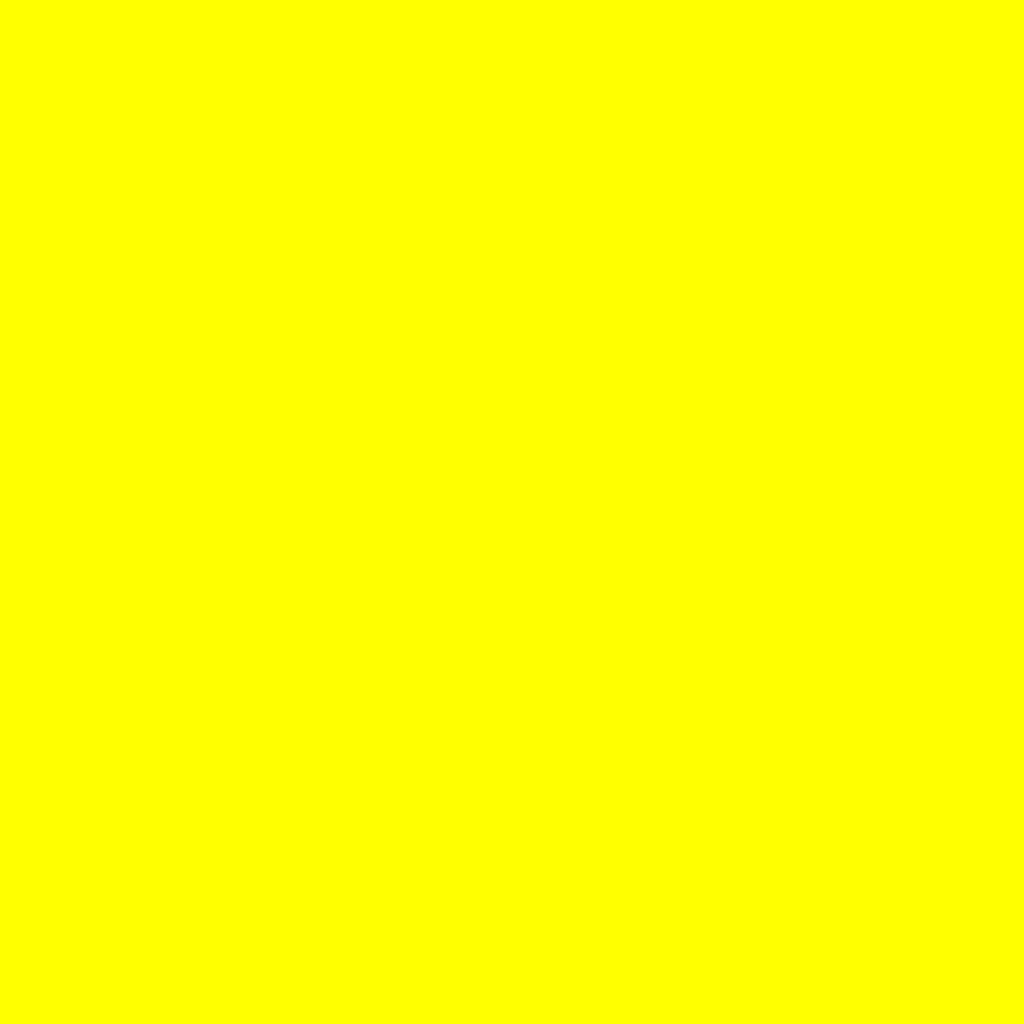 The flag flown the most by any ship around the world on arrival to a port is:
QUEBEC – “MY VESSEL IS 'HEALTHY' AND I REQUEST FREE PRATIQUE.”
GENERALLY PRATIQUE MEANS – “Pratique is the license given to a ship to enter port on assurance from the captain to notify the authorities that she is free from contagious disease. The clearance granted is commonly referred to as free pratique.”
According to the IHR 2005 Definitions - “free pratique” means permission for a ship to enter a port, embark or disembark, discharge or load  cargo  or  stores;  permission  for  an  aircraft,  after  landing,  to  embark  or  disembark,  discharge  or  load  cargo  or  stores;  and  permission  for  a  ground  transport  vehicle,  upon  arrival,  to  embark  or  disembark, discharge or load cargo or stores;
Historically known as the “Yellow Jack”, which would signal to the port that the ship was infected with yellow fever, cholera, plague, gonorrhoea, etc.
Etymology: From the Latin quadraginta and the Italian quaranta, both meaning “40”, which would be the number of days a ship would have to stay at anchor if she carried a disease.
PUBLIC HEALTH (SHIPS) REGULATION NO. 14
13.—(1) The master of a ship shall, in accordance with paragraph (2) below, report
(a) the occurrence on board ship before arrival of
(i) the death of a person otherwise than as a result of an accident, or
(ii) illness where the person who is ill has or had a temperature of 38°C or greater which was accompanied by a rash, glandular swelling or jaundice, or where such temperature persisted for more than 48 hours, or
(iii) illness where the person has or had diarrhoea severe enough to interfere with work or normal activities;
(b) the presence on board of a person who is suffering from an infectious disease or who has symptoms which may indicate the presence of an infectious disease;
(c) any other circumstances on board which are likely to cause the spread of infectious disease; and…
PUBLIC HEALTH (SHIPS) REGULATION NO. 13 (applicable part)
Ship’s maritime declaration of health (1979 & 2007 reg’s)
EXCERPTS FROM A STANDARD FORM OF A SHIP’S MARITME ‘DECLARATION OF HEALTH’
Has any person died on board during the voyage otherwise than as a result of accident? If yes, state particulars in attached schedule. 	☐Yes/☐No
Total no. of deaths:
Is there on board or has there been during the international voyage any case of disease which you suspect to be of an infectious nature? If yes, state particulars in attached schedule. ☐Yes/☐No
Has the total number of ill passengers during the voyage been greater than normal/expected? ☐Yes/☐No
How many ill persons?
Is there any ill person on board now? If yes, state particulars in attached schedule. ☐Yes/☐No
2ND PART –OF EXCERPTS…
5	Was a medical practitioner consulted? If yes, state particulars of medical treatment or advice 	provided in attached schedule. ☐Yes/☐No
6	Are you aware of any condition on board which may lead to infection or spread of disease? If 	yes, state particulars in attached schedule. ☐Yes/☐No
7	Has any sanitary measure (e.g. quarantine, isolation, disinfection or decontamination) been 	applied on board? If yes, specify type, place and date ☐Yes/☐No
8	Note: In the absence of a surgeon, the master should regard the following symptoms as 	grounds for suspecting the existence of a disease of an infectious nature:
	(a)	fever, persisting for several days or accompanied by 
		prostration;
		decreased consciousness; 
		glandular swelling; 
		jaundice; (v)
		cough or shortness of breath;
CONTAINED WITHIN THE 1979 AND 2007 REGULATIONS ARE A NUMBER OF SUB-REGULATIONS THAT ARE APPLICABLE:
Powers in respect of certain persons on ships – i.e. Doctors, Nurses…
Supply of information, etc., by masters – Notification to shoreside officers…
Radio permission to enter district
Signals – ‘Q’ – Quarantine Flag (Quebec)
Maritime Declaration of Health – standard copy available on my website
Restriction on boarding or leaving ships
Public health (ships) regulations 1979 AND 2007 CONTINUED:
WORLD HEALTH ORGANIZATION INTERNATIONAL HEALTH REGULATIONS GUIDE TO SHIP SANITATION THIRD EDITION VERSION 11 – 2011
According to paragraph 1.2 of the regulations – “The primary aim of the revised Guide to ship sanitation is to present the public health significance of ships in terms of disease and to highlight the importance of applying appropriate control measures. The guide is intended to be used as a basis for the development of national approaches to controlling the hazards that may be encountered on ships, as well as providing a framework for policy-making and local decision-making. The guide may also be used as reference material for regulators, ship operators and ship builders, as well as a checklist for understanding and assessing the potential health impacts of projects involving the design of ships.”
Scope, purpose and objective of The guide
The purpose of the IHR 2005 is “to prevent, protect against, control and provide a public health response to the international spread of disease in ways that are commensurate with and restricted to public health risks, and which avoid unnecessary interference with international traffic and trade”.
Attention is drawn to annex II (ON MY WEBSITE) - decision instrument for the assessment and notification of events that may constitute a public health emergency of international concern regarding a Sars type outbreak.
INTERNATIONAL HEALTH REGULATIONS (2005)
The GAP between WHO ‘Guide’ and IHR (regs)
The WHO guide provides a summary of the health basis behind the IHR 2005 and help to bridge the gap between the regulations, as a legal document, and the practical aspects of implementation of appropriate practices.
The International Sanitary Regulations were developed in 1951 to prevent the spread of six infectious diseases: cholera, plague, yellow fever, smallpox, typhus and relapsing fever. These regulations were revised and renamed the International Health Regulations (IHR) in 1969.
Article 24 - ihr
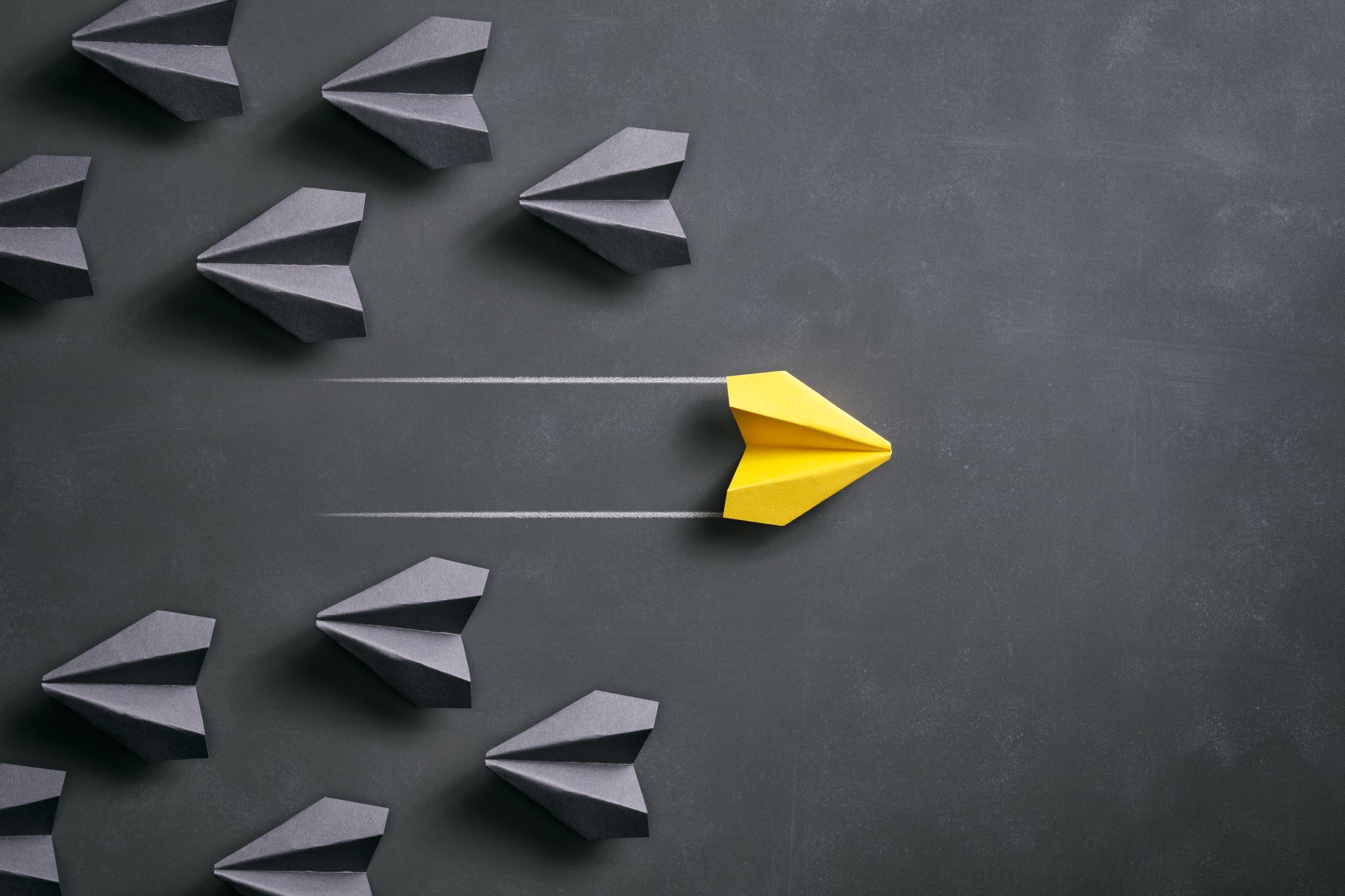 Article 28 OF IHR - Ships and aircraft at points of entry
1. Subject to Article 43 or as provided in applicable international agreements, a ship or an aircraft shall not  be  prevented  for  public  health  reasons  from  calling  at  any  point  of  entry.  However,  if  the  point  of  entry  is  not  equipped  for  applying  health  measures  under  these  Regulations,  the  ship  or  aircraft may be ordered to proceed at its own risk to the nearest suitable point of entry available to it, unless the ship or aircraft has an operational problem which would make this diversion unsafe.
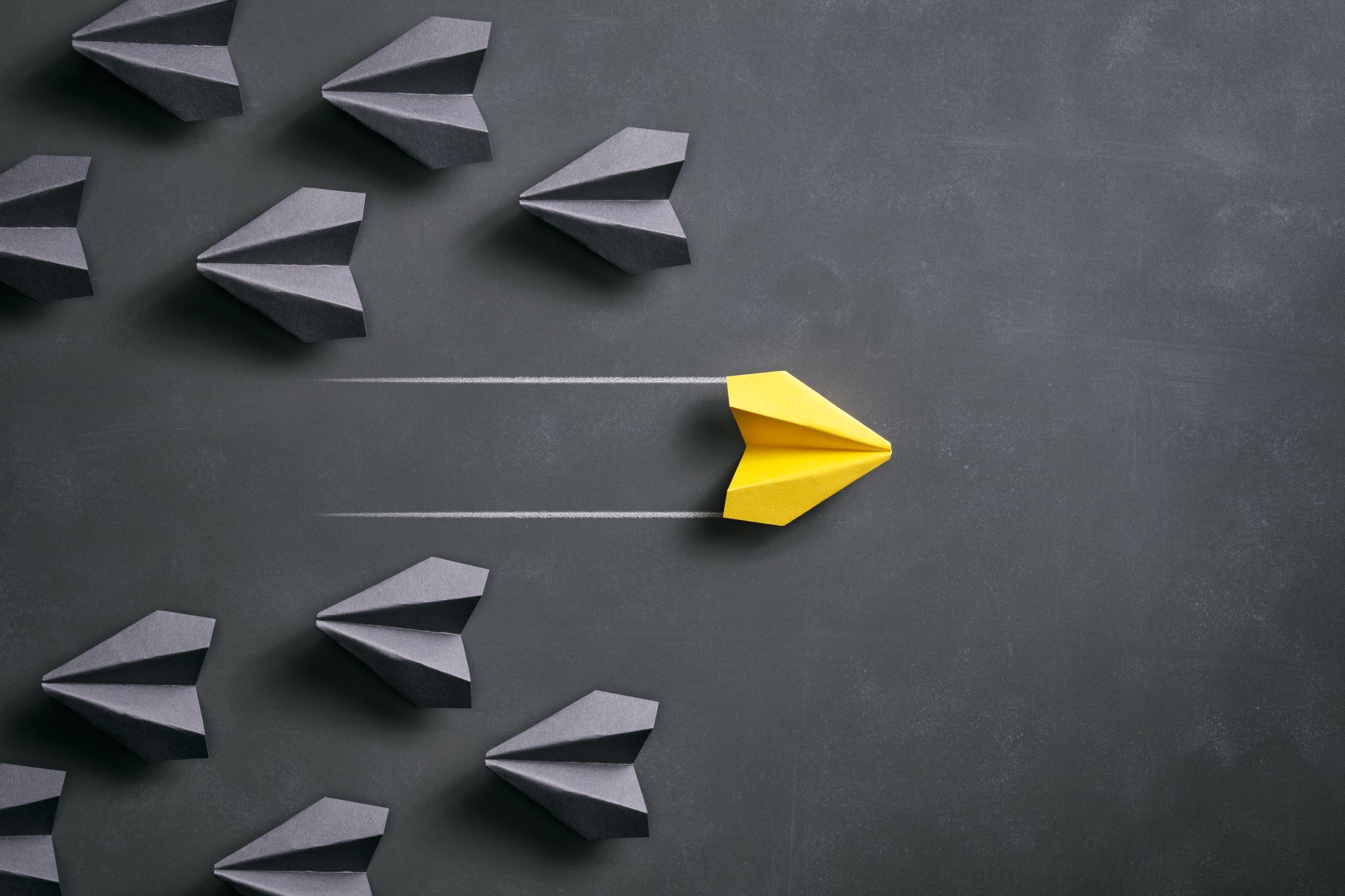 Article 28 - CONTINUED
2.  …ships  or  aircraft  shall  not  be  refused  free  pratique  by  States  Parties  for  public  health  reasons;  in  particular  they  shall  not be prevented from embarking or disembarking, discharging or loading cargo or stores, or taking on fuel,  water,  food  and  supplies.  States  Parties  may  subject  the  granting  of  free  pratique  to  inspection  and,  if  a  source  of  infection  or  contamination  is  found  on  board,  the  carrying  out  of  necessary  disinfection,  decontamination,  disinsection  or  de-ratting,  or  other  measures  necessary  to  prevent  the  spread of the infection or contamination.
ARTICLE 28 CONTINUED:-
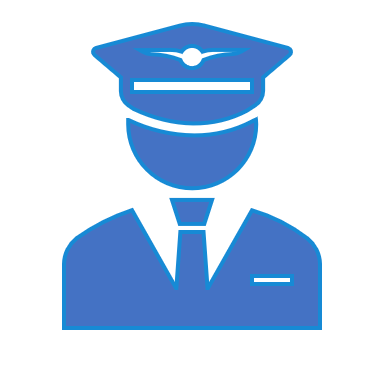 4.  Officers  in  command  of  ships  or  pilots  in  command  of  aircraft,  or  their  agents,  shall  make  known  to  the  port  or  airport  control  as  early  as  possible  before  arrival  at  the  port  or  airport  of  destination any cases of illness indicative of a disease of an infectious nature or evidence of a public health risk on board as soon as such illnesses or public health risks are made known to the officer or pilot. This information must be immediately relayed to the competent authority for the port or airport. In urgent circumstances, such information should be communicated directly by the officers or pilots to the relevant port or airport authority.
RUBY PRINCESS???
ARTICLE 28 CONTINUED:-
WITHOUT GOING BEYOND MY SCOPE, THE FOLLOWING PROVISION IN ARTICLE 28 CERTAINLY RAISES SOME INTERESTING QUESTIONS:
6.  Notwithstanding  the  provisions  contained  in  this  Article,  the  officer  in  command  of  a  ship or pilot in command of an aircraft may take such emergency measures as may be necessary for the health and safety of travelers on board. He or she shall inform the competent authority as early as possible concerning any measures taken pursuant to this paragraph.
QUESTION:
DOES A MASTER HAVE THE RIGHT TO DOCK HIS SHIP IN A PARTICIPATING MEMBERS STATE IF THERE WAS AN EMERGENCY ONBOARD? WOULD YOU ALLOW A PLANE RUNNING OUT OF FUEL TO LAND AT A RUNWAY?
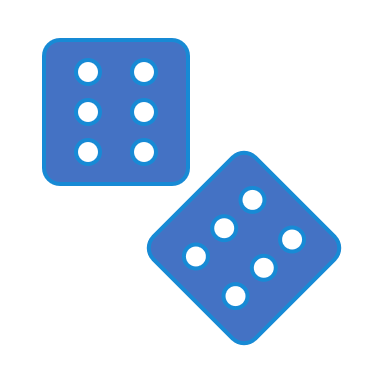 The  manual  incorporates  hygiene  standards  based  on  EU  legislation  and  brings  together best practice guidelines for passenger ships sailing within European waters.
The  purpose  of  the  manual  is  to  collaborate  with  the  industry  and  competent  authorities  in developing  and  implementing  comprehensive  hygiene  programmes,  using  current  legislative frameworks,  in  order  to  minimise  the  risk  of  communicable  diseases.  It  also  gives  guidance  on communicable disease surveillance on board ships
SHIPSAN (EU)
“Communicable  diseases:  An infectious  disease  caused  by  a  contagious  agent,  which  is  transmitted  from person  to  person  by  direct  contact  with  an  infected  individual  or  by  indirect  means  such  as  exposure  to  a vector,  animal,  fomite,  product  or  environment,  or  exchange  of  fluid,  which  is  contaminated  with  the contagious agent [Decision No 1082/2013/EU].”
 “Quarantine: The restriction of activities and/or separation from others of suspect persons who are not ill or of suspect baggage, containers, conveyances or goods in such a manner as to prevent the possible spread of infection or contamination [IHR, 2005].”
“Influenza-Like Illness (ILI): An acute respiratory infection with measured fever of ≥ 38 °C (100.4 °F) and cough; with onset within the last 10 days. [Global Epidemiological Surveillance Standards for Influenza. WHO, 2013].”
SHIPSAN (EU) -DEFINTIONS
“Outbreak:  The  occurrence  of  cases  of  disease  with  a  frequency  in  excess  of  what  would  normally be expected (for the specific itinerary and time). Normal expectancy is determined from historical/baseline data for the ship. A single case of a communicable disease long absent from a  population or caused by an agent (e.g. bacterium or virus) not previously recognized in that  community or area, or the emergence of a previously unknown disease, may constitute an alert for a possible outbreak and should be reported.”
“Outbreak  definition  for  ILI:  An increase in the number of cases of ILI above the number  normally occurring on that ship over a defined period of time and itinerary.”
“Difficulty  breathing  or  shortness  of  breath: unable to move enough air into or out of the lungs or can do so only with an unusually great effort; gasping for air; feeling “short of breath” or unable to “catch” his/her breath; breathing too fast or shallowly, or using muscles of stomach, chest or neck to breath (especially for children) [US CDC, 2014].”
SHIPSAN (EU) – DEFINTIONS CONTINUED:-
IMPORTANT CHAPTERS IN SHIPSAN
The Centers for Disease Control and Prevention (CDC) established the Vessel Sanitation Program (VSP) in the 1970s as a cooperative activity with the cruise ship industry. 
Every vessel that has a foreign itinerary and carries 13 or more passengers is subject to twice-yearly unannounced inspections and, when necessary, reinspection.
A score will be awarded to the vessel. Generally a score of over 90 is acceptable. The scores are available online for any cruise ship that has undergone a USPH inspection.
UNITED STATES PUBLIC HEALTH (USPH) / (CDC) VESSEL SANITATION PROGRAM 2018 (VSP 2018)
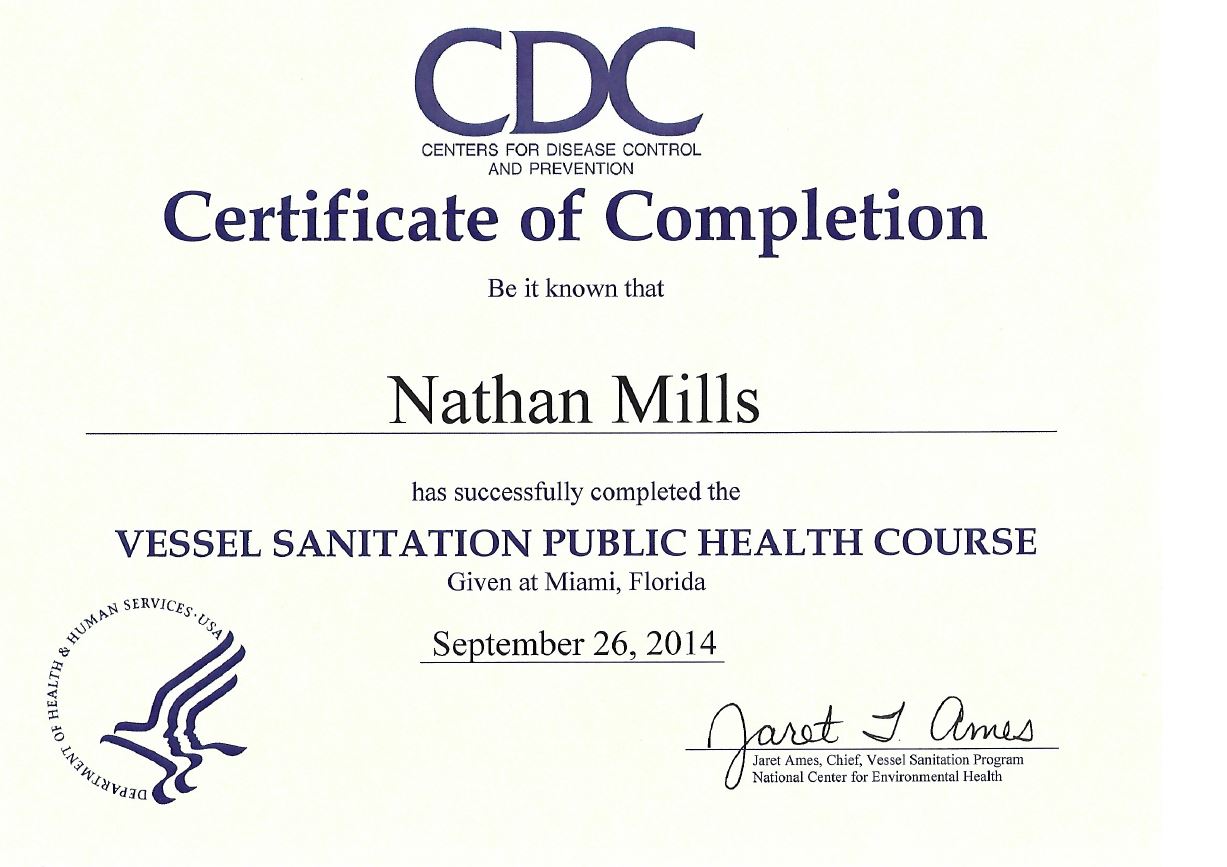 THERE WAS, PRIOR TO COVID 19, NO REQUIREMENT TO REPORT INFLUENZA TYPE ILLNESSES TO THE USPH UNDER THE VSP.
However, effective on March 21, 2017, the definition of ill person under CDC regulations changed. This change, found in CFR 42 (Code of Federal Regulations) part 71.1, clarifies the list of signs and symptoms that may indicate an ill person has a communicable disease of public health concern.
Reports must immediately be made to the CDC quarantine station at or nearest the U.S. port of arrival for ships arriving in the United States, this includes all deaths or illnesses that occurred within 15 days prior to arrival. For ships that have left the United States and will be returning to a U.S. port during the same voyage, this includes all deaths or illnesses that occurred within 15 days of departure.
‘Applicable’ VSP chapters???
CDC defines a maritime ILI outbreak as exceeding a threshold of 1.38 cases per 1,000 traveler-days.
CODE OF FEDERAL REGULATIONS - CFR-2009-42-vol1-part71-subpartD
Executive Order 13295 (Amended 31st July 2014 to include SARS)
The above regulations include COVID 19 like and type symptoms categorized as:-
(A) Fever (has a measured temperature of 100.4 °F [38 °C] or greater; or feels warm to the touch; or gives a history of feeling feverish) accompanied by one or more of the following:
difficulty breathing or suspected or confirmed pneumonia,
persistent cough or cough with bloody sputum,
OR
(B) Fever that has persisted for more than 48 hours;
Applicable U.S. Codes
https://www.ncbi.nlm.nih.gov/pmc/articles/PMC4869710/#R10
THIS IS RECOMMENDED READING.
Respiratory illness accounts for up to 29% of recorded illnesses on cruise ships, and cruise ship influenza outbreaks have been previously reported worldwide.
AVAILABLE ON MY WEBSITE ON THE PERSONAL INJURY PAGE.
WWW.NATHANMILLSMARINE.COM
CASE STUDY INVOLVING 2014 INFLUENZA OUTBREAK ON TWO CRUISE SHIPS PUBLISHED BY CDC
A USPH / CDC framework for ‘Conditional Sailing Order’ for cruise ships was promulgated on the 30th October 2020.
A SHIPSAN guidance on the gradual and safe resumption of operations of cruise ships in the European Union in relation to the Covid-19 pandemic was issued on the 27th July 2020.
The framework and guidance for both the USPH and the SHIPSAN in my opinion are unworkable and may render the ship unsafe.
For example, would ship owners place extra crew onboard a vessel in order to comply with the IMO minimum safe manning levels? (or what we in the industry call ‘maximum’ safe manning level.
Let’s have a look at some of the USPH recommendations…
New guidance from shipsan and usph / CDC for cruise ships
PARTIAL LIST OF NEW CDC TECHNICAL INSTRUCTIONS – PUNISHING THE CREW
https://www.cdc.gov/quarantine/cruise/management/technical-instructions-for-cruise-ships.html#greenship
Surveillance for COVID-19
Shoreside COVID-19 Laboratory Screening Testing of All Crew
Shoreside COVID-19 Laboratory Screening Testing of All Embarking Crew
Onboard COVID-19 Testing for Symptomatic Travelers (Crew and Future Passengers) and Close Contacts
Crew Monitoring
COVID-19 Color-coding system for Cruise Ships during the initial phases of the framework for Conditional Sailing Order
ETC, ETC, ETC…
NEW CDC TECHNICAL INSTRUCTIONS CONTINUED:-
The objective of the Guidance is to facilitate a safe re-start of operations of cruise ships in the EU, by recommending minimum measures expected to be implemented by all those concerned, while maintaining general safety and security standards. 
The Guidance is meant for EU/EEA flagged ships engaged in international voyages and for ships calling at an EU/EEA port irrespective of flag.
The guidance is divided in three parts and follows a goal-based approach…
SHIPSAN NEW COVID 19 REGULATIONS
New COVID-19 advice
The first part of the guidance addresses the ship side and recommends the development of a COVID-19 Company and Ship Management Plan, following a tailor-made risk assessment by the company. Such a plan should propose mitigation measures for implementation, together with the possibility of third-party verification (CLASSIFICATION SOCIETY). 
The second part recommends the development of a COVID-19 Port Management Plan by each Member State/port/terminal receiving cruise ships, for which a minimum set of measures are also suggested.  
The third part puts forward the recommended elements on which the company and the port/terminal receiving the ship should agree, with the purpose of having an agreement in place based on those elements before any voyage takes place. It is also expected that procedures and a cooperative framework are established at the same time in case a COVID-19 outbreak occurs on board.
Reality versus new recommendations / requirements
QUESTIONS:
HOW COMMERCIALLY VIABLE IS IT? - NO
IS IT PRACTICALLY POSSIBLE? - NO
DOES IT COMPRISE SAFETY TO LIFE, PROPERTY AND ENVIRONMENT? - YES
HAVE CRUISE SHIPS BEEN UNFAIRLY TREATED? – SOMEWHAT, YES
DO WE NEED TO SEE CRUISE SHIPS SAILING AGAIN ASAP? – YES, ABSOLUTELY
IS IT POSSIBLE TO TRY AND MITIGATE COVID 19 WITHOUT A VACCINE ON A CRUISE SHIP – NOT IN MY EXPERIENCE
WILL A VACCINE SOLVE THE PROBLEM? – YES…AS LONG AS EVERYONE IS VACCINATED!
SAFE TO SAIL?
CLASSIFICATION SOCIETY  - An organization that assures the underwriter risk
Saga on Friday (27th November 2020) announced it is the first cruise operator to be awarded new COVID-19 health assurance accreditation by Lloyd’s Register.
Lloyd’s Register has awarded Saga the Shield+ accreditation, the highest category of health assurance they have, according to a statement.
I cannot find the accreditation on their website, but they may be following IMO and SHIPSAN guidelines…:
IMO Circular Letter No.4204 Add.27 Covid 19 Protocols To Mitigate The Risks (on my website)
FROM THE INDEPENDENT NEWSPAPER:
“A cruise line has become the first in the world to install a Covid-19 testing lab on one of its ships. 
Viking announced that it had completed work on the first ever full-scale PCR laboratory at sea on its Viking Star vessel. 
The lab will allow for “unprecedented testing capacity in the cruise industry”, according to the company, which hopes it will get the go-ahead to restart cruising again soon. 
With capacity for every crew member and guest to be tested daily, the lab is designed to provide “flexibility to respond to COVID-19 prevalence levels around the world”.
ONBOARD TESTING?
https://www.legislation.gov.uk/uksi/1979/1435/contents/made
https://www.legislation.gov.uk/uksi/2007/1446/contents/made
https://www.govinfo.gov/app/details/CFR-2009-title42-vol1/CFR-2009-title42-vol1-part71-subpartC/context
https://www.govinfo.gov/content/pkg/CFR-2009-title42-vol1/pdf/CFR-2009-title42-vol1-part71-subpartD.pdf
https://www.cdc.gov/quarantine/maritime/federal-regulations-reporting-illness-death-ships-destined-united-states.html
https://www.cdc.gov/sars/quarantine/exec-2004-04-03.html
hyperlinks
THANKS TO ALL APIL MEMBERS
WWW.NATHANMILLSMARINE.COM